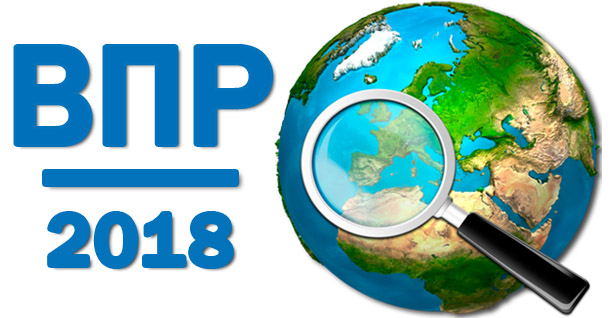 Разбор заданий темы «Мировое хозяйство»
(задание № 9)
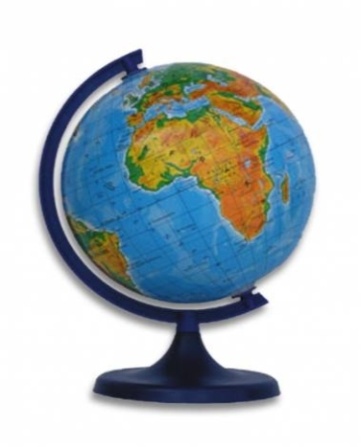 Автор: Смирнова Лариса Владимировна, учитель географии
 МОУ СОШ № 13 им. Р.А. Наумова г. Буя Костромской области
На уроке учащиеся анализировали статистические данные, приведённые ниже в таблице, в целях сравнения темпов роста промышленного производства в Канаде и во Франции в период с 2012 по 2014 г. Наталья указала, что и в Канаде, и во Франции ежегодно происходило увеличение объёмов промышленного производства.
Динамика объёмов промышленного производства
(в % к предыдущему году)





Правильный ли вывод сделала Наталья? Свой ответ обоснуйте.
Проанализируем динамику объёмов промышленного производства в % к предыдущему году для Канады и Франции
Наталья сделала неправильный вывод. В Канаде рост действительно был, а во Франции в период 2012–2014 гг. наблюдался спад объёмов производства, так как показатели роста объёмов промышленного производства (в % к предыдущему году) не превышают 100%
правильный ответ
Динамика объёмов промышленного производства
(в % к предыдущему году)
Канада
Франция
Рассмотрим  объёмы производства в 2012г. (превышает 100% )
Рассмотрим объёмы производства в 2012г. 
(не превышает 100%)
2013г. – в % к предыдущему году произошёл рост до 101,6%
2013г. – в % к предыдущему году произошёл спад  до 99,1 %
Теперь рассмотрим объёмы производства в 2013г. В 2014г. в % к предыдущему году 
произошёл рост до 103,9%
Теперь  рассмотрим объёмы производства в 2013г. В 2014г. в % к предыдущему году произошёл спад до 99,2%